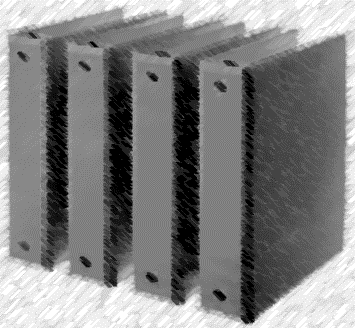 Take out supplies for Binder set-up!!
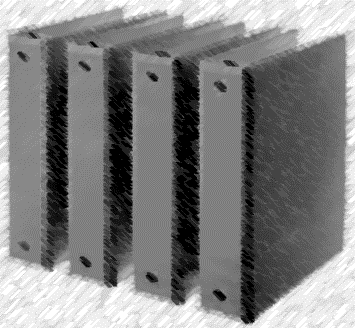 Mr. Lewis Binder
2018-19
Notebook MUST Be brought to class everyday!
Pages in notes section will include a “Table of Contents,” which must be numbered correctly.
Teacher will periodically check notebook to insure student organization and accuracy
LNB Rules:
Using a marker, write your name on the spine of your notebook.
If you need duct tape, let me know.
Label your book:
First and Last Name
If using the same binder, write first and last name on the front tab.
Label your book:
1
3
5
7
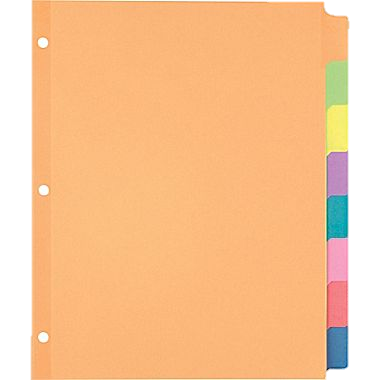 Label 4 of your tabs:

Warm-ups
Vocabulary
Notes, 1st Semester
Notes, 2nd Semester
LNB Tabs:
Put the unused tabs in the back of your binder. 
They will be used for Other handouts.
Place your syllabus in your binder before your tabs.
Syllabus:
Your Warm-ups divider should be after the syllabus. 
Include some paper.
Warm-ups:
Your vocabulary divider should be after your warm-ups. Include some paper.
Vocabulary:
Your “Notes, 1st sem” divider should be after your vocabulary. Be sure to include some paper.
Notes, 1st sem:
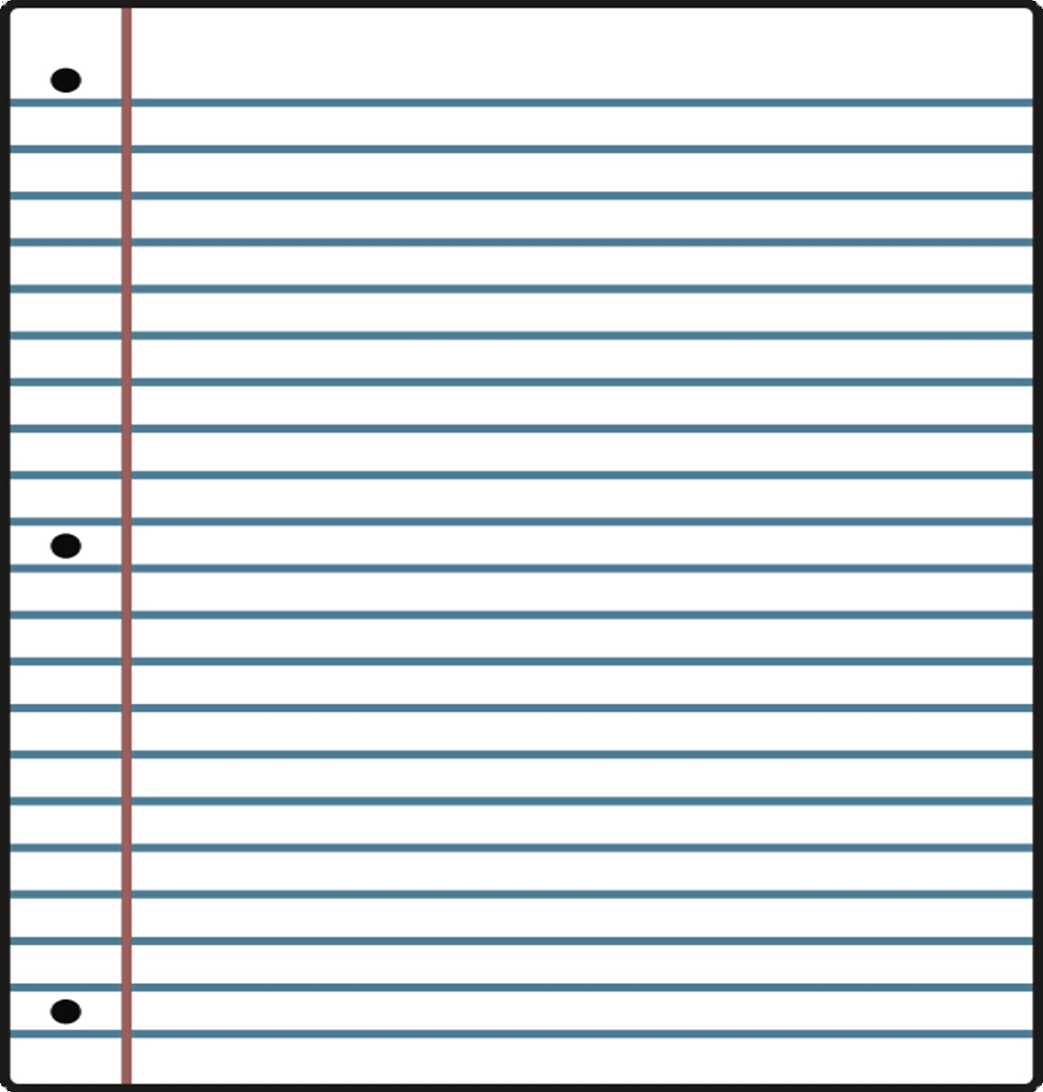 “Table of Contents”
Topic                                     Page
Your Table of Contents page should be after your “Notes 1st sem” Divider.
Table of Contents:
1
Your “Notes, 2nd sem” divider should be after your “Notes, 1st Sem”. Be sure to include some paper.
Notes, 2nd sem:
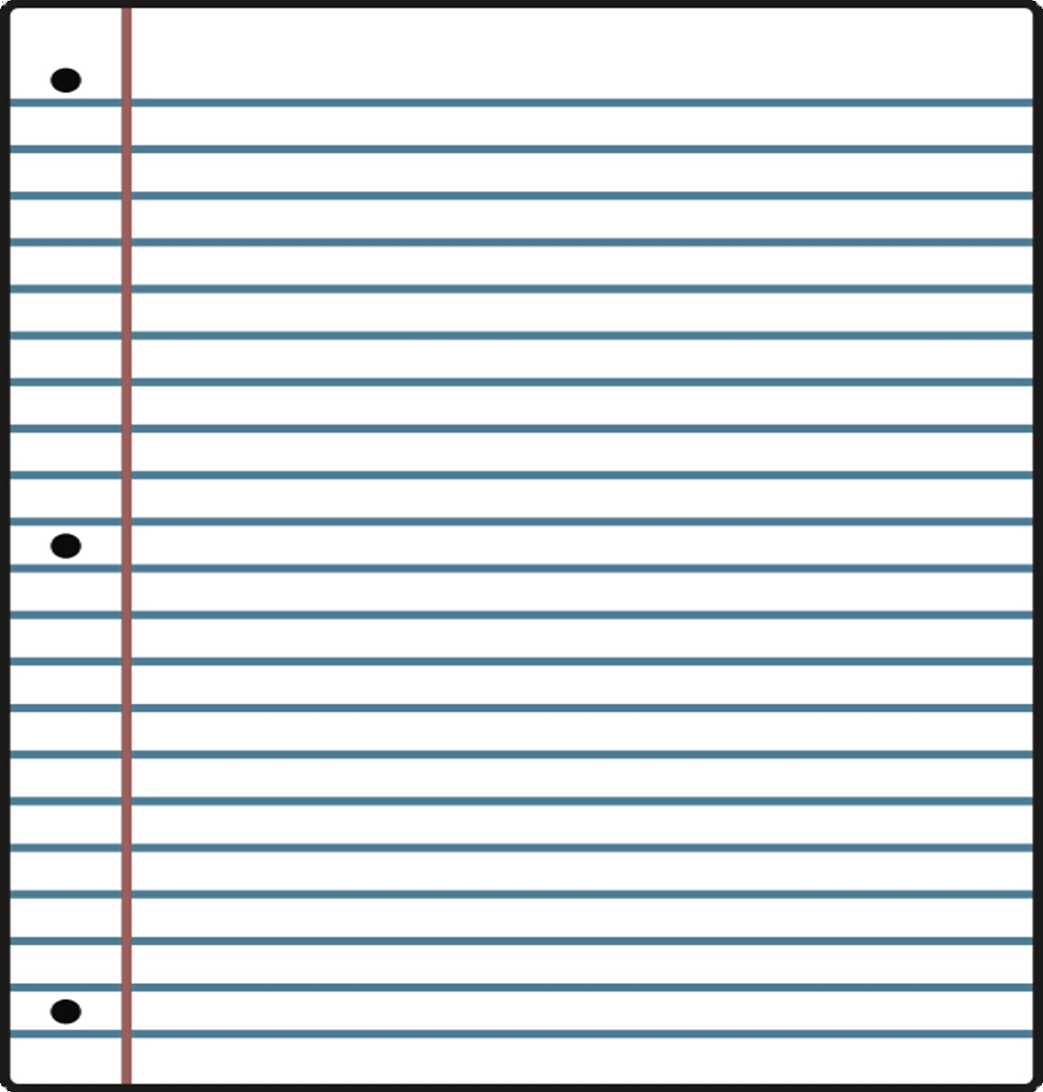 “Table of Contents”
Topic                                     Page
Your Table of Contents page should be after your “Notes 2nd sem” Divider.
Table of Contents:
1
Your “Other Handous” divider should be after your “Notes, 2nd Sem”. I will let you know what goes here!
Other Handouts:
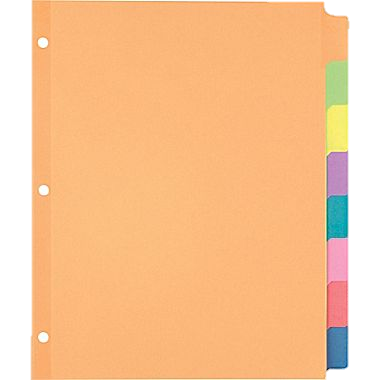 On Cover :
First and Last Name

Class Period
Proper Order:
First and Last Name
Syllabus
Syllabus:
Warm-ups
Warm-ups:
Vocabulary
Vocabulary:
Notes, 1st Semester
Notes, 1st Semester:
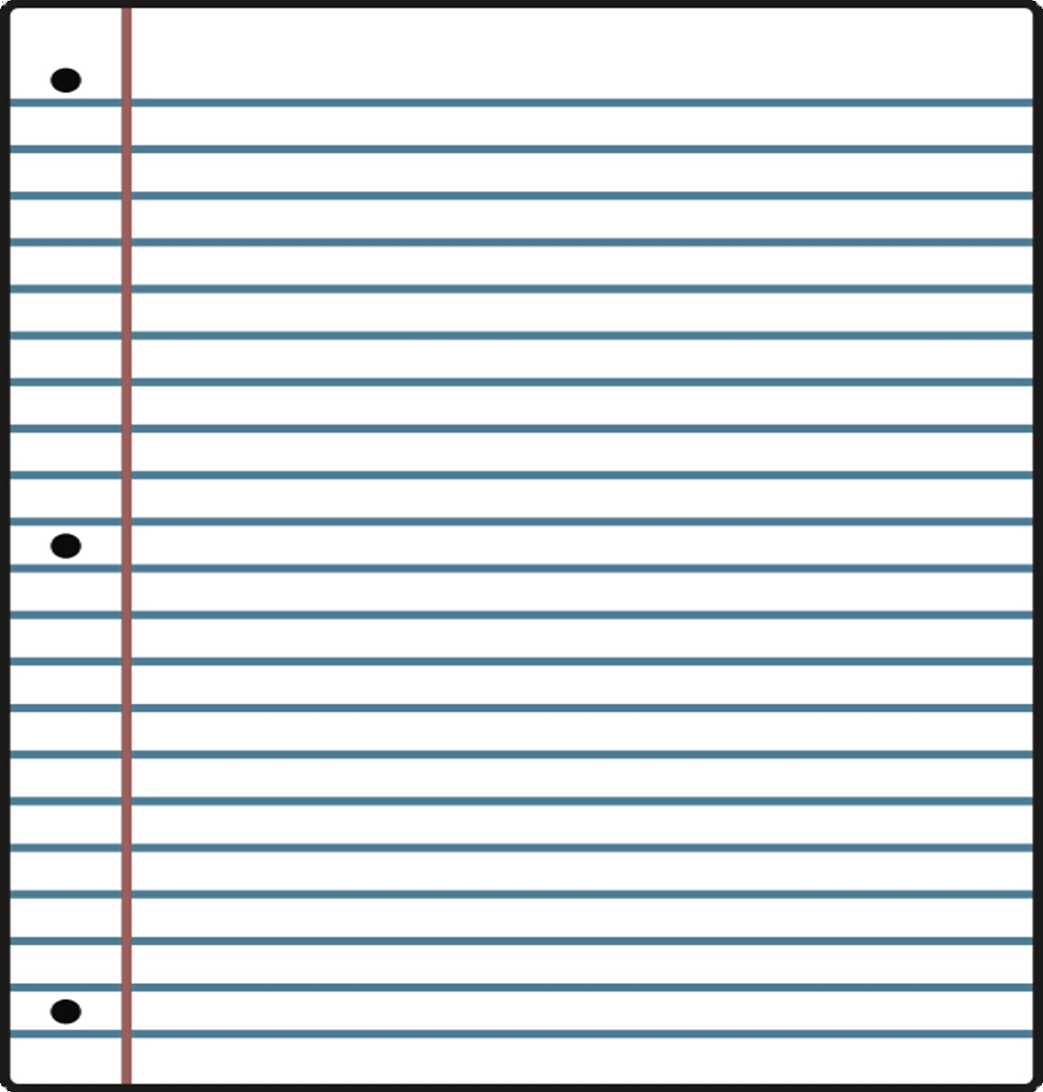 “Table of Contents”
Topic                                     Page
Table of Contents:
1
Notes, 2nd Semester
Notes, 2nd Semester:
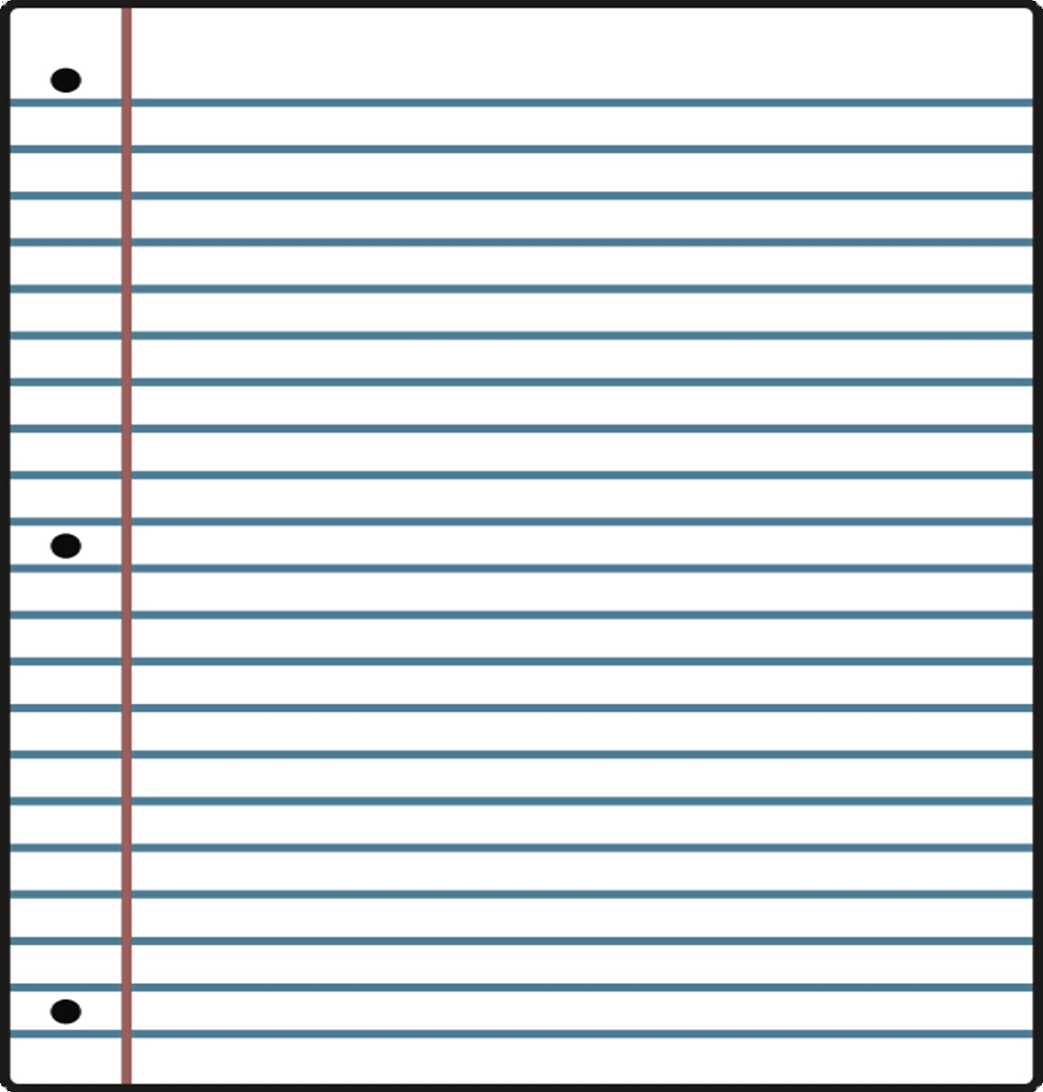 “Table of Contents”
Topic                                     Page
Table of Contents:
1
Other handouts
Other handouts: